ЗНАКИ ДОРОЖНОГО ДВИЖЕНИЯ
Презентация к уроку природоведения
 по теме: «Берегись автомобиля!»
ГБОУ ММГ
учитель: Подшибякина О. А.
Днём и ночью в дождь и стужуМы несём дороге службу.Знают нас на всей планетеВзрослые и даже дети.Если нас не соблюдать,Можно сильно пострадать.
Дорожные знаки
ПРЕДУПРЕЖДАЮЩИЕ ЗНАКИ
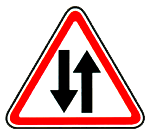 ЗАПРЕЩАЮЩИЕ ЗНАКИ
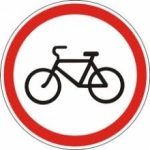 ПРЕДПИСЫВАЮЩИЕ ЗНАКИ
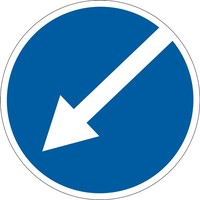 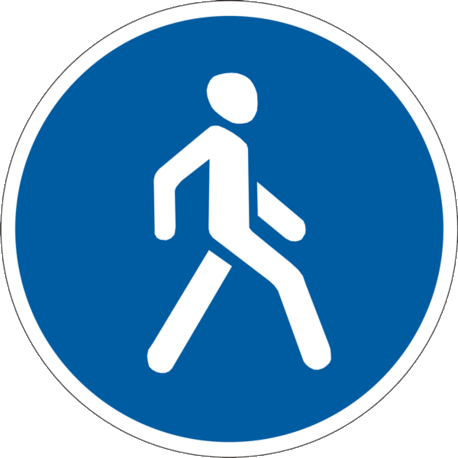 ИНФОРМАЦИОННО – УКАЗАТЕЛЬНЫЕ ЗНАКИ
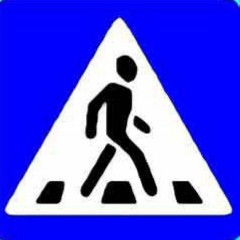 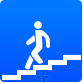 Зеброю зовёт народ
Пешеходный переход.
Полоска белая видна,
Как будто зебрина спина.
Где зебру встретишь на пути,
Дорогу можно перейти
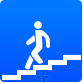 Это тоже переход,
Только под землёй,
И шагает переход
Так, как мы с тобой.
Человечек в синем круге –Это ясно всей округе:Здесь машины не пройдут.Пешеходы, в добрый путь!
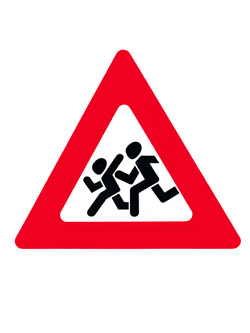 Этот знак стоит вблизи
Детского учреждения,
Где возможно детей
Неожиданное появление.
                                                                      Школьница и школьник
                                                                       Забежали в треугольник.
                                                                       Все водители на свете
                                                                       Понимают – это …
ДЕТИ
Синий цвет, форма -  круг,Значит, мчи скорее, друг!Синий цвет от красногоотличить не сложно –На велосипедеЗдесь кататься можно.
В 1920 году появились Правила дорожного движения, которые касались только города Москвы.В 1926 году появились первые дорожные знаки.Правила дорожного движения в каждом городе были свои, что было очень неудобно. И только 1 января 1965 года были приняты единые правила по всей стране. А в 1968 году конференция ООН приняла международные Правила дорожного движения.
Будьте очень осторожны,Уважайте каждый знак –     Ведь без знаков на дороге Вам не обойтись никак.